Présenté par le Bureau de la diversité et de l'inclusion, Groupe des matériels, Défense nationale
[Speaker Notes: Bonjour à toutes et à tous et bienvenue. 
Nous sommes ravis de partager cet espace avec vous aujourd'hui et de vous présenter Diriger en élevant les autres : Programme des cercles de mentorat - communément appelé DEAPCM. 

DEAPCM est un programme unique en son genre, créé pour faire la différence dans la fonction publique fédérale. Il s'agit du plus important programme de mentorat de groupe pour les membres de la fonction publique du gouvernement du Canada et les membres des Forces armées canadiennes. Il aide les participants à poursuivre leur développement personnel et professionnel.]
Votre santé est primordiale
Ligne d’écoute d’espoir pour le mieux-être
1-855-242-3310

Progamme d’aide aux employés (PAE)
Sans frais : 1-800-268-7708

Pour les personnes sourdes ou malentendantes : 
1-800-567-5803
[Speaker Notes: Bilan de santé

Avant de commencer l’activité d’aujourd’hui, faisons un point. L’objectif de DEAPCM est d’avoir des conversations sûres sur des sujets importants qui aideront à transformer la fonction publique fédérale en créant des lieux de travail diversifiés et inclusifs, psychologiquement plus sûrs.

Ces sujets peuvent être difficiles à aborder pour certaines personnes. Si, à un moment ou à un autre de cette activité, vous ressentez le besoin de vous éloigner, vous pouvez le faire afin de protéger votre santé mentale.
Votre santé passe avant tout.

Si vous avez besoin de parler à quelqu’un, que ce soit avant, pendant ou après l’activité, un soutien vous est offert 24 heures sur 24 et 7 jours sur 7.

Veuillez noter les coordonnées figurant sur cette diapositive et dans la fenêtre de clavardage. 

Prenons maintenant un peu de temps pour la réflexion pendant notre reconnaissance des terres.]
Reconnaissance des terres
Nous reconnaissons que nos bureaux, situés à Ottawa, se trouvent sur le territoire non cédé et non abandonné de la Nation algonquine Anishinaabe, présente en ces lieux depuis des temps immémoriaux.

Les Algonquins sont les gardiens et les défenseurs traditionnels du bassin hydrographique de la rivière des Outaouais et de ses affluents. Nous saluons leur longue tradition d’accueil dont ont bénéficié de nombreuses nations dans ce magnifique territoire et nous nous engageons à défendre et à promouvoir
la voix et les valeurs de notre nation hôte.

Nous respectons et affirmons les droits fondamentaux et issus de traités
de tous les peuples autochtones de l’ensemble de ce territoire.

Nous reconnaissons l’oppression historique exercée sur les territoires, les cultures et les premiers peuples de ce qui est appelé aujourd’hui le Canada et croyons ardemment que les arts contribuent au processus de guérison et de décolonisation que nous poursuivons ensemble.

Cette reconnaissance ne devient significative que lorsqu'elle est associée à des relations responsables et à des actions éclairées. Il ne s'agit que d'une première étape pour honorer les terres non cédées sur lesquelles nous opérons. Nous continuons à honorer les personnes, les anciens et les ancêtres autochtones de cette terre.
[Speaker Notes: Reconnaissance des terres

Nous reconnaissons que nos bureaux, situés à Ottawa, se trouvent sur le territoire de la Nation algonquine Anishinaabe, dont la présence ici remonte à des temps immémoriaux. 
 
Nous reconnaissons également que les Algonquins sont les gardiens et les défenseurs coutumiers du bassin versant de la rivière des Outaouais et de ses affluents. Nous saluons leur longue tradition d’accueil dont ont bénéficié de nombreuses nations dans ce magnifique territoire et nous nous engageons à défendre et à promouvoir la voix et les valeurs de notre nation hôte. 
 
De plus, nous respectons et confirmons les droits inhérents et issus de traités de tous les peuples autochtones de l’ensemble de ce territoire. Nous honorons et continuerons d’honorer nos engagements à respecter l’autodétermination et la souveraineté des Nations et des peuples autochtones. 
 
Notre groupe reconnaît l’oppression historique des terres, des cultures et des peuples d’origine dans ce que nous appelons aujourd’hui le Canada et croit fermement que les arts contribuent au voyage de guérison et de décolonisation que nous vivons tous ensemble. 
 
Cette reconnaissance territoriale a été rédigée par des membres de la communauté algonquine, et nous les remercions de leur générosité et de leur collaboration. 

Veuillez prendre un moment pour identifier les territoires sur lesquels vous résidez et travaillez, et d’y réfléchir. Dans le doute, veuillez consulter le site native-land.ca.]
Ensemble, nous allons explorer…
1
Ce qu’il faut savoir sur la candidature pour Diriger en élevant les autres : Programme des cercles de mentorat
2
Qui devrait poser sa candidature – date limite le 30 juin 2024
3
L’importance de la représentation
4
Comment pouvez-vous être un co-conspirateur ou une co-conspiratrice du changement dans votre organisation?
[Speaker Notes: Diriger en élevant les autres : programme des cercles de mentorat (DEAPCM) est une initiative novatrice créée par le Bureau de la diversité et de l’inclusion au sein du Groupe des matériels de la Défense nationale. 

DEAPCM est ouvert à tous les fonctionnaires fédéraux et membres des Forces armées canadiennes. 

L’inscription à la quatrième cohorte de DEAPCM est en cours. Nous espérons continuer la dynamique de transformation de la fonction publique fédérale en rassemblant des milliers de participants issus de plus de 50 ministères. 

Cette communauté forte et florissante de dirigeants inclusifs à tous les niveaux s’engage ensemble dans des cercles de mentorat pour faire progresser les principes de diversité et d’inclusion au sein de la fonction publique. VOUS pourriez être l’un de ces artisans du changement! 

Pendant le temps que nous passerons ensemble aujourd’hui, nous explorerons : 

-Tout ce que vous devez savoir pour poser votre candidature à DEAPCM. 

-À qui s’adresse ce programme?

-L’importance de la représentation. 

-Comment pouvez-vous être un co-inspirateur ou une co-inspiratrice du changement dans votre organisation?]
[Speaker Notes: Commençons par quelques présentations. 

[Insérez vos informations]

Merci de m’avoir permis de partager mes identités avec vous aujourd’hui. Nous sommes impatients d’en savoir plus sur vous et vos rôles au sein de DEAPCM.]
Les événements mondiaux qui 
ont façonné DEAPCM
Le monde a changé. Jetons un coup d’œil.
Bureaux DEI
COVID-19
George Floyd
1
2
3
Mars 2020
25 mai 2020
Après mai 2020
Le meurtre de George Floyd, dont le monde entier a été témoin en temps réel, a ravivé le mouvement Black Lives Matter.
Les bureaux de diversité, d’équité et d’inclusion ont été créés pour mettre en œuvre des actions concrètes en vue d’un changement systémique.
La COVID-19 est arrivée, les lieux de travail ont été fermés et changés à jamais.
Appel à l’action du greffier
Sépultures anonymes
4
5
22 janvier 2021
27 mai 2021
Établissement d’attentes pour les dirigeants de l’ensemble de la fonction publique afin qu’ils prennent des actions concrètes.
215 enfants ont été retrouvés dans des tombes anonymes autour de l’ancien pensionnat de Kamloops, en Colombie-Britannique.
[Speaker Notes: Rappelons le contexte historique de DEAPCM. Pourquoi avons-nous lancé le programme?

DEAPCM a été créé en 2021 à la suite de consultations avec le personnel du Groupe des matériels de la Défense nationale. À l’époque, les consultations se déroulaient dans le cadre du nouveau rôle de Samantha Moonsammy à titre de chef de la section Diversité et inclusion, alors qu’elle travaillait à l’élaboration du plan d’action pour la diversité et l’inclusion pour l’organisation. Les conversations auxquelles elle a participé ont mis en évidence de nombreux points. Les gens voulaient nouer des liens avec leurs collègues, ils voulaient contribuer davantage et ils voulaient avoir la possibilité d’obtenir des promotions. Le problème, c’est qu’ils ne savaient pas par où commencer. 

Et je ne les blâme pas. En tant que groupe, nous avions déjà traversé tant d’épreuves. 

Voyons comment le monde a changé au moment où Sam a pris ce nouveau poste dans la section Diversité et inclusion à la Défense nationale. 

1. [Mars 2020] La pandémie de COVID-19 a tout changé. Pendant la pandémie, la majorité de nos organisations se sont tournées vers un lieu de travail virtuel. Ce changement a provoqué l’isolement et aujourd’hui... nous donne l’occasion de repenser et de reconstruire nos lieux de travail. 

2. [25 mai 2020] - L’événement mondial important subséquent a été le meurtre de George Floyd par un policier, auquel la technologie nous a permis d’assister en temps réel dans le monde entier. Il a déclenché un mouvement en faveur de Black Lives Matter et une discussion mondiale sur la manière dont nous pouvons lutter contre le racisme systémique et rendre nos organisations et nos communautés plus inclusives.

3. [Après mai 2020] - Le meurtre de George Floyd a entraîné des changements sans précédent. Des entreprises, des gouvernements et des organisations du monde entier ont créé des bureaux de la diversité et de l’inclusion pour mettre en œuvre des actions concrètes en vue d’un changement systémique. Nous avons tous commencé à rattraper le temps perdu et nous nous sommes concentrés sur des actions qui auraient dû être menées depuis longtemps. Nos dirigeants canadiens, y compris le greffier, le plus haut responsable du gouvernement du Canada, ont fait part de leur profonde réflexion sur le traitement injuste des Noirs, des autres groupes racialisés et des peuples autochtones dans notre société. 

4. En janvier 2021, le greffier, le regretté Ian Shuggart, a offert à la fonction publique fédérale un cadeau incroyable : l’Appel à l’action en faveur de la lutte contre le racisme, de l’équité et de l’inclusion du greffier, qui définit les attentes communes des dirigeants de l’ensemble de la fonction publique afin qu’ils prennent des mesures concrètes. 

Tout comme la fondatrice de DEAPCM, Samantha Moonsammy, dans son rôle, le greffier a pris le temps d’écouter les fonctionnaires s’exprimer et partager courageusement leurs expériences vécues, et c’était clair qu’il était temps d’éliminer le racisme systémique de nos institutions et de notre culture. 

5. [Tombes anonymes] Quelques mois après l’Appel du greffier, les Canadiens et les Canadiennes ont ressenti encore plus de douleur et d’indignation lorsque les tombes anonymes de 215 enfants autochtones ont été découvertes sur le terrain de l’ancien pensionnat indien de Kamloops, en Colombie-Britannique. Le gouvernement du Canada a réagi immédiatement en promettant de réparer les torts historiques et en s’engageant dans la réconciliation.

Il s’agit d’un grand nombre d’expériences vécues dans un laps de temps très court. Sam en a tiré une profonde réflexion. Elle savait que nous devions faire quelque chose de révolutionnaire dans ce domaine.]
Appel à l’action du greffier
Se doter d’une fonction publique diversifiée, équitable et inclusive est à la fois une obligation et une chance qui nous concerne tous et 
toutes.

Nous devons faire avancer cet objectif ensemble, en agissant tant sur le plan individuel que sur le plan collectif et en sachant que nos progrès dépendront de la capacité de renforcer les voix des membres de nos organisations pour qu’ils aident à tracer la voie à suivre.
[Speaker Notes: En se référant à l’Appel à l’action du greffier, qui déclare : « L’édification d’une fonction publique diversifiée, équitable et inclusive est à la fois une obligation et une occasion pour nous tous. 

Nous devons faire avancer cet objectif ensemble, en agissant tant sur le plan individuel que sur le plan collectif et en sachant que nos progrès dépendront de la capacité de renforcer les voix des membres de nos organisations pour qu’ils aident à tracer la voie à suivre. »

La réponse e trouvait directement dans l’Appel à l’action du greffier. 

DEAPCM a été créé pour répondre à l’Appel à l’action. Finis les gestes vides de sens. 

Le Bureau de la diversité et de l’inclusion a donc créé un véritable programme axé sur les personnes, avec des résultats concrets, afin de faire progresser ensemble les lieux de travail inclusifs. S’engager à amplifier la voix de ceux et de celles qui, au sein de nos organisations, contribuent à montrer la voie.]
C’est le temps de changer

Si vous ne changez pas les choses, vous les choisissez.
Il est temps d’arrêter d’être 
performatif.

Il faut s’éloigner du simple suivi des données démographiques.

Il fait repenser les événements de formation obligatoires et les conférenciers invités.
[Speaker Notes: Il était temps de procéder à un véritable changement. 

Rosabeth Moss Kanter a déclaré en 1977 : « Dans tout processus de changement, il y a trois groupes. Il y a vingt pour cent de personnes qu’il n’est pas nécessaire de convaincre et soixante-dix pour cent qui restent neutres. Si les vingt pour cent bougent, les soixante-dix suivront. Ensuite, il y a dix pour cent – les choses allaient bien en 1901.

Si vous voulez être un architecte du changement, vous devez désigner et mobiliser les vingt pour cent. » 

Il était donc temps. 
- temps d’arrêter d’être performatif.
- temps d’aller au-delà des cases à cocher. 
- temps de repenser les événements d’apprentissage afin de laisser la place à des conversations riches, au partage des rôles, à l’apprentissage appliqué et à la connexion. 

C’est ainsi qu’est né DEAPCM.]
DEAPCM est un mouvement alimenté par les gens qui 
répond à l’Appel à l’action du greffier. Dans cette optique, DEAPCM offre aux membres un espace innovant et la possibilité de participer activement à rendre nos lieux de travail inclusifs tout en renforçant leurs compétences en matière de leadership.
Connecter
Élever
Inspirer
[Speaker Notes: Diriger en élevant les autres : programme des cercles de mentorat (DEAPCM) est unique en son genre et a été créé pour faire la différence au sein de la fonction publique fédérale. Il s’agit du programme de mentorat de groupe le plus important pour le gouvernement du Canada et les membres des Forces armées canadiennes. Il aide les participants à poursuivre leur croissance personnelle et professionnelle.

DEAPCM est un mouvement populaire qui répond à l’Appel à l’action du greffier. Dans cette optique, DEAPCM offre aux membres un espace innovant et la possibilité de participer activement à rendre nos lieux de travail inclusifs tout en renforçant leurs compétences en matière de leadership.]
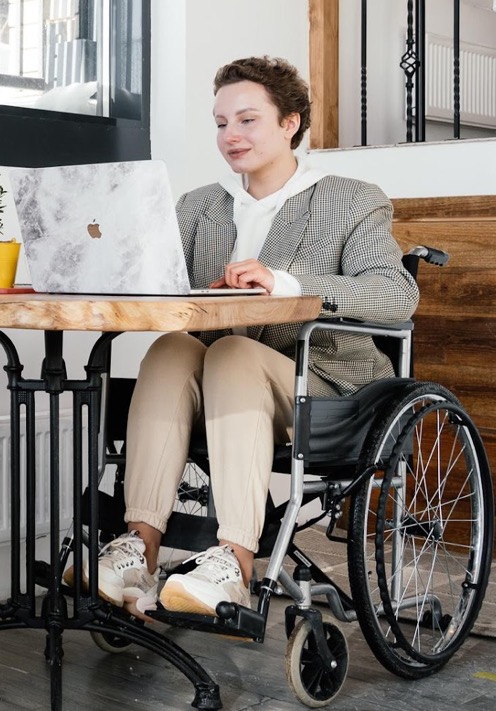 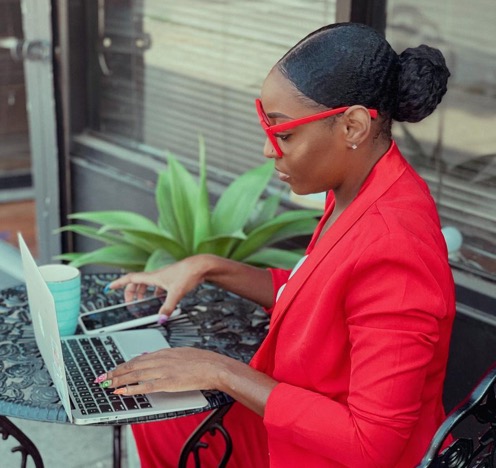 En 2023,
DEAPCM a accueilli…
Plus de 779 participants de plus de 59 ministères et organismes.
Cadres
Gestionnaires 
Chefs d’équipe
Membres représentant tous les niveaux et toutes les classifications
Membres des Forces armées canadiennes de tous les grades
Des collègues d’un bout à l’autre du Canada et du monde entier
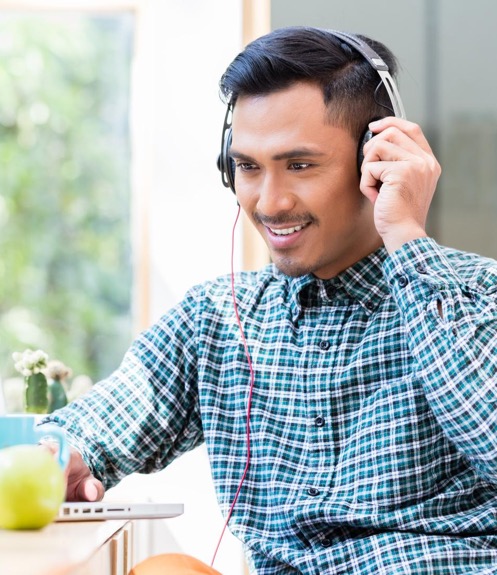 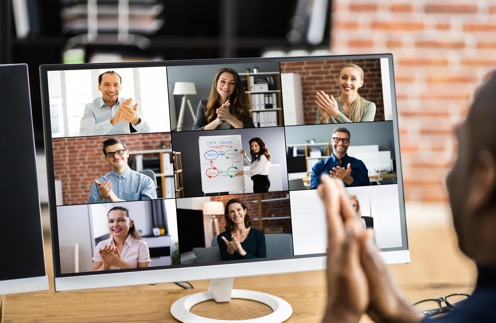 [Speaker Notes: DEAPCM a débuté en 2021 et depuis, plus de 1 500 membres de la fonction publique fédérale ont participé au programme. De nombreux diplômés reviennent d’année en année pour faire entendre leur voix en faveur du changement et pour continuer à créer des liens et à élever et à inspirer les autres. 

En 2023, le programme a accueilli :

779 participants dans 59 ministères et organismes, créant 79 cercles de mentorat. 

-Les membres des cercles comprenaient des cadres, des gestionnaires, des chefs d’équipe, des membres de tous les niveaux et de toutes les classifications. 

-Ils comprenaient des membres des Forces armées canadiennes de tous les grades. 

-Des membres d’un bout à l’autre du Canada et du monde entier.]
Une expérience unique de perfectionnement du leadership
Il ne s’agit pas d’une expérience de mentorat classique.

DEAPCM est un programme de mentorat de groupe de dix semaines axé sur le perfectionnement d’un leadership inclusif.
[Speaker Notes: LLMC is a unique leadership development experience. 

DEAPCM est une expérience unique de perfectionnement du leadership. 

DEAPCM est un programme de perfectionnement du leadership inclusif de dix semaines qui se concentre sur l’apprentissage immersif dans le cadre d’un mentorat de groupe. 

Il ne s’agit pas d’une expérience de mentorat classique. Vous vous posez donc peut-être la question suivante : 

Quels sont les avantages d’un programme de mentorat de groupe? 

Dans le cadre de DEAPCM, vous ne bénéficiez pas seulement d’une expérience de mentorat/mentoré individuelle.
Le format des cercles de mentorat rend le programme unique. Les anciens participants nous disent qu’ils ont noué des liens qui ont changé leur vie au cours de DEAPCM.

Le mentorat traditionnel implique généralement une expérience à sens unique dans laquelle votre mentor vous donne des conseils et vous aide dans le parcours de votre carrière. 

Dans le cadre de DEAPCM, vous bénéficiez d’une équipe de mentors de confiance dans votre cercle qui sont là pour vous aider à atteindre vos objectifs dans un espace critique d’encouragement sûr.

Le format des cercles de mentorat est un espace de soutien qui peut aider les membres à tirer parti de leurs expériences respectives et à bénéficier de nouvelles façons de penser.]
DEAPCM 2024
Explorez le calendrier et découvrez si le programme vous convient.
Événement de célébration de DEAPCM
Salon hebdomadaire DEAPCM
Rencontres préalables au cercle
Lancement de DEAPCM
Masterclasses bimensuelles
Cercles bimensuels
Séances d’information
5 décembre
4 au 6 septembre
17 septembre
À partir du 1er et 2 octobre
10 et 11 septembre
À partir du 23 septembre
À partir du 26 septembre

En alternance les jeudis et vendredis
Durée du programme - dix semaines. 
L’engagement hebdomadaire est de 1,5 à 2,5 heures.
[Speaker Notes: Alors, parcourons ensemble le programme. 

-DEAPCM 2024 se déroule sur dix semaines de septembre à décembre.

-Chaque participant est placé dans un petit groupe appelé « cercle de mentorat », composé de six à dix autres membres.

-La participation peut aller de 1 h 30 à 2 h 30 par semaine.

-Votre participation comprendra les séances hebdomadaires du cercle virtuel avec votre groupe et les classes de maître sur les thèmes principaux (parrainage, leadership, équité, diversité et inclusion [EDI] non performatives, négociation et santé mentale).

-Il existe également d’excellentes possibilités de réseautage à l’extérieur de votre cercle. Elles comprennent notamment les heures de bureau hebdomadaires virtuelles et d’événements régionaux en personne.

Nous allons maintenant écouter certains de nos participants de DEAPCM nous parler de leur expérience dans le cadre du programme. Il s’agit de membres de l’ensemble du gouvernement et des Forces armées canadiennes.]
https://youtu.be/7QevW12marg
Les inscriptions sont désormais en cours!
L’inclusion signifie tout le monde, toujours
https://forms.office.com/r/hB6aDD6TDs
[Speaker Notes: J’adore cette vidéo. Elle me pousse à agir et à améliorer les choses. 

Êtes-vous prêt à faire partie de DEAPCM? 

Les inscriptions sont désormais en cours.

DEAPCM est…
 
Inclusif. L’inclusion signifie tout le monde. 
Joignez-vous à nous, cadres, gestionnaires, chefs d’équipe, membres de tous les niveaux et de toutes les classifications. 
Nous accueillons les membres des Forces armées canadiennes de tous les grades.
 
Et nous pensons que la représentation est importante 
Alors, leaders de la majorité, nous avons besoin de vous pour nous élever davantage. 
Membres noirs et autochtones, nous avons besoin de vous à la table. 
Les communautés traditionnellement marginalisées ont besoin de vous pour revendiquer leur espace.

DEAPCM est un espace critique d’encouragement accueillant. Nous vous invitons à revendiquer votre espace et à partager vos rôles visibles et invisibles. Au cours de ce programme, vous développerez vos compétences de leadership afin de pouvoir faire entendre votre voix pour le changement et bâtir des organisations inclusives et diversifiées.

Voyons maintenant d’autres témoignages de nos diplômés de DEAPCM sur 
la façon dont DEAPCM les a connectés, élevés et inspirés.]
« Un réseau solide et étendu apporte un niveau de protection psychologique qui est primordial pour survivre dans un milieu de travail qui n’est pas toujours le plus équitable. Le slogan de DEAPCM est “Connecter, élever et inspirer” et je pense qu’il reflète l’attitude que nous devons avoir pour être heureux dans notre vie personnelle et professionnelle. »
Connecter
« J’ai pu utiliser cette plateforme et mon groupe comme une importante ressource. Les cercles de mentorat ont été stimulants, organisés et d’un grand soutien. Nous nous sommes aidés mutuellement tout au long du contenu, ce qui a permis des discussions au-delà des sujets couverts. »
[Speaker Notes: Au sujet de la connexion

Un réseau solide et étendu apporte un niveau de protection psychologique qui est primordial pour survivre dans un milieu de travail qui n’est pas toujours le plus équitable. Le slogan de DEAPCM est « connecter, élever et inspirer » et je pense qu’il reflète l’attitude que nous devons avoir pour être heureux dans notre vie personnelle et professionnelle.

« J’ai pu utiliser cette plateforme et mon groupe comme une importante ressource, ils ont été stimulants, organisés et d’un grand soutien. Nous nous sommes aidés mutuellement tout au long du contenu, ce qui a permis des discussions au-delà des sujets couverts. »]
« J’ai constaté que le programme m’a aidé à me sentir plus confiant pour aborder les gestionnaires sur mes possibilités de carrière et à reconnaître plus de points forts que je n’avais pas vus auparavant. »
Élever
« J’ai maintenant la confiance nécessaire pour m’exprimer sur les questions qui me touchent, j’ai une voix! »
« DEAPCM m’a beaucoup aidé à acquérir les compétences et la confiance nécessaires pour progresser dans ma carrière et penser de manière plus stratégique. Il a déjà porté ses fruits à bien des égards »
[Speaker Notes: DEAPCM élève les participants en facilitant la croissance personnelle et professionnelle par l’intermédiaire de discussions révélatrices.

Les participants à DEAPCM viennent d’un bout à l’autre du pays. Chacun et chacune dispose d’une fenêtre qui lui permet d’établir de nouvelles relations entre les ministères et dans l’ensemble du Canada.

La possibilité de construire des relations significatives avec une cohorte diversifiée accélère réellement le perfectionnement professionnel, car le réseau de chacun peut être élargi au-delà de l’équipe et de l’organisation existantes.

CITATIONS (Élever)

« J’ai constaté que le programme m’a aidé à me sentir plus confiant pour aborder les gestionnaires sur mes possibilités de carrière et à reconnaître plus de points forts que je n’avais pas vus auparavant. » [traduction]

« J’ai maintenant la confiance nécessaire pour m’exprimer sur les questions qui me touchent, j’ai une voix! »[traduction]

« Ce cours m’a beaucoup aidé à acquérir les compétences et la confiance nécessaires pour progresser dans ma carrière et penser de manière plus stratégique. Il a déjà porté ses fruits à bien des égards. » [traduction]]
« Il s’agit d’une formidable occasion d’apprentissage, et tout le monde gagnerait à participer à un tel programme. »
Inspirer
« Je sais maintenant comment progresser dans ma carrière et utiliser les outils disponibles pour accélérer le processus. »
« Lors du premier cercle et de la première classe de maître, de nombreuses discussions ont eu lieu sur les processus de sélection, les obstacles et les problèmes rencontrés par les personnes qui tentent de postuler pour de nouveaux postes ou des promotions. J’ai aimé entendre ces histoires et j’ai mis en œuvre plusieurs nouvelles idées dans le cadre de mon rôle de conseillère en recrutement. »
[Speaker Notes: Un autre aspect bénéfique de DEAPCM est qu’il favorise un environnement psychologiquement sûr qui permet d’améliorer les expériences sur le lieu de travail. 

Il favorise un fort sentiment d’appartenance, en mettant les gens en contact avec d’autres personnes qui ont connu des difficultés similaires et avec ceux qui peuvent les aider à s’élever. Il crée des espaces courageux, nourrissant un profond sentiment d’appartenance pour tous les participants, et défend les avantages d’un lieu de travail diversifié, équitable et inclusif. En outre, les participants bénéficient de précieuses opportunités de mentorat et de parrainage.

CITATIONS (Inspirer)

« Le programme a été une formidable occasion d’apprentissage, et tout le monde gagnerait à participer à un tel programme. » [traduction]

« Je sais maintenant comment naviguer dans ma progression de carrière et utiliser les outils disponibles pour accélérer le processus. » [traduction]

« Au cours du premier cercle et de la première classe des maîtres, il y a eu beaucoup de discussions sur les processus de sélection, les obstacles et les problèmes auxquels les gens sont confrontés lorsqu’ils tentent de postuler à de nouveaux postes ou à des promotions. J’ai vraiment aimé entendre ces histoires et j’ai mis en œuvre un grand nombre de nouvelles idées dans mon rôle de conseiller en recrutement. » [traduction]]
Faites partie de DEAPCM
Les portes sont ouvertes!
Je vous remercie de votre présence aujourd’hui!

Aidez-nous à passer à l’action.
1- Pensez à poser votre candidature et encouragez les autres à le faire. Les inscriptions se terminent le 30 juin.

2- Aidez-nous à présenter DEAPCM dans les salles de réunion, aux tables de direction et dans les messages de communication interne de votre organisation.
[Speaker Notes: Faites partie de DEAPCM – Les portes sont ouvertes! 
DEAPCM est un programme immersif destiné à encourager le mentorat, le parrainage et l’inclusion au sein de la fonction publique. Il promet de former une nouvelle génération de dirigeants qui défendront la diversité et l’équité, non pas comme un simple slogan, mais comme une réalité vécue.

L’inclusion n’est pas qu’une question de mots, c’est une question d’actions, et DEAPCM prend des mesures significatives dans la bonne direction.

Je vous remercie de votre présence aujourd’hui. Nous vous demandons maintenant de :

1. Penser à poser votre candidature. Les inscriptions se terminent le 30 juin.

2. Nous aider à présenter DEAPCM dans les salles de réunion, aux tables de direction et dans les messages de communication interne de votre organisation. Prenons un stylo et dressons une liste de vos dix meilleurs dirigeants et collègues inclusifs et invitons-les à poser leur candidature et à demander leur place dans DEAPCM 2024.

Continuons à nous élever les uns les autres, à partager nos connaissances et à faire fructifier cette formidable possibilité.]
Postulez dès aujourd’hui
https://forms.office.com/r/hB6aDD6TDs
[Speaker Notes: Voici le code QR qui vous permet d’accéder au formulaire d’inscription.

Ensemble, nous avons construit une communauté fondée sur la paix, la détermination et l’action collective. Portons cet esprit en avant, en relevant les défis qui nous attendent avec un cœur ouvert et une détermination inébranlable.]
Connectons-nous
diversityandinclusion-diversiteetinclusion@forces.gc.ca
https://wiki.gccollab.ca/Le_bureau_de_diversit%C3%A9_et_inclusion
[Speaker Notes: Merci à tous de vous être joints à nous aujourd’hui, diplômés et invités, DEAPCM 2023 a été incroyable!]
Présenté par le Bureau de la diversité et de l'inclusion, Groupe des matériels, Défense nationale
[Speaker Notes: Good afternoon everyone and welcome welcome.
 
We are so thrilled to share this space with you today to introduce you to the Lifting As You Lead Mentoring Circles program - commonly referred to as LLMC.]